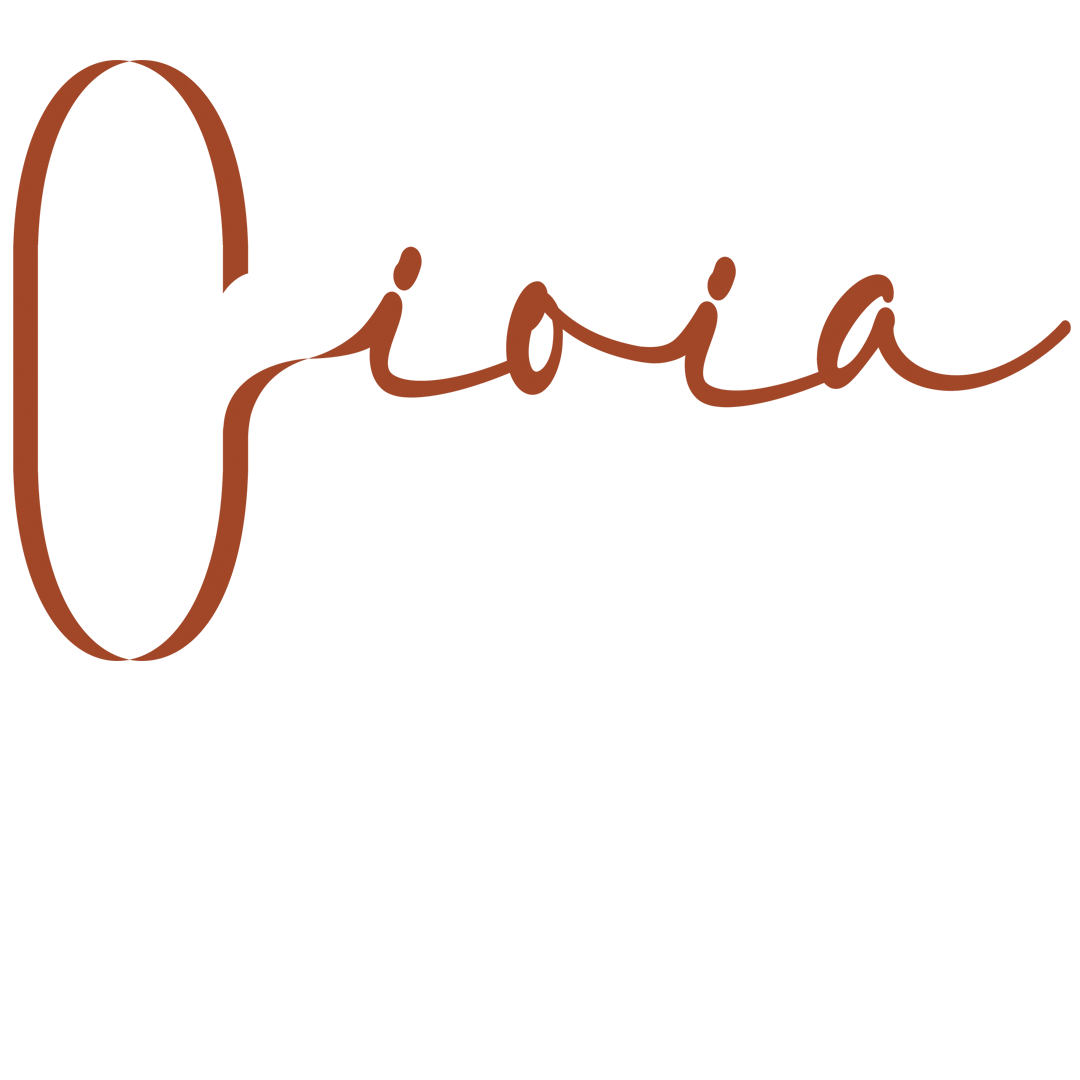 MENÙ LUNCH





 « VIOLETTA »

Millefeuille d’aubergines violettes, fromage scamorza, tomates San Marzano à l’orange
Purple eggplant millefeuille, Scamorza cheese, San Marzano tomatoes with orange

*****

 « RISOTTO100 ERBE »

Riso Acquerello et nos secrets
Riso Acquerello and our secrets

*****

« FICHI »

Figues au thym et miel, crème au mascarpone, tuile aux framboises 
Figs with thyme and honey, mascarpone cream, raspberry Tuile
- 45 -
MENÙ LUNCH